RECONSTRICTION OF THE STATE-  Succesfull Campaign
WHAT IS IT?
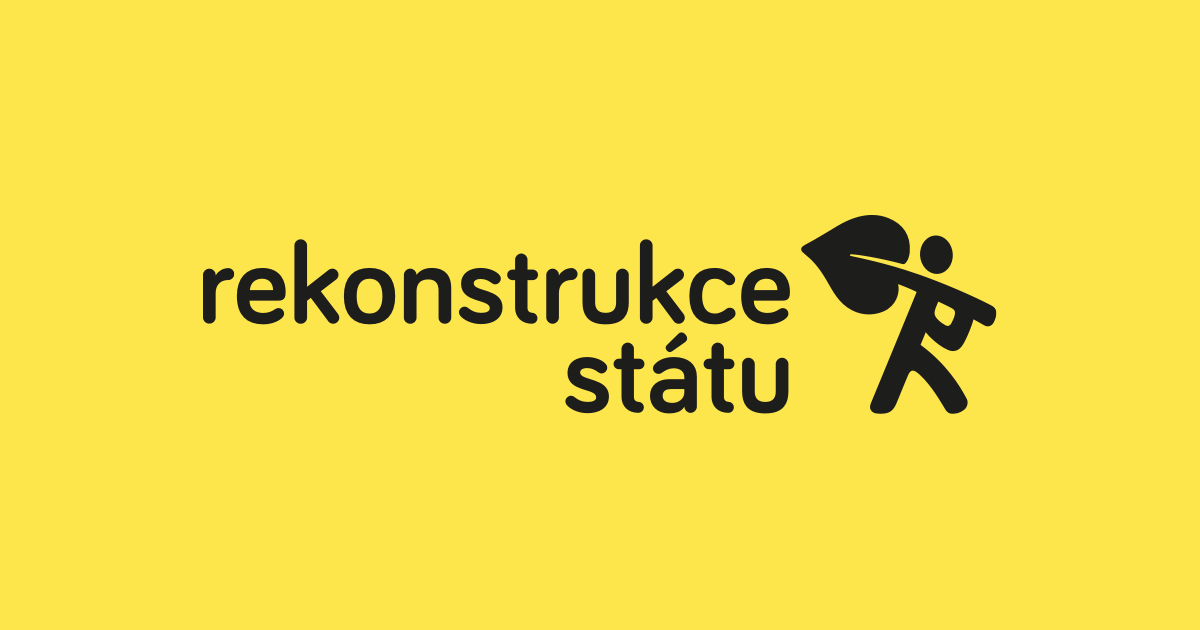 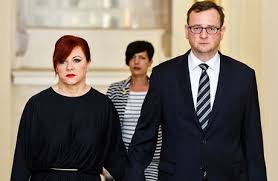 WHAT WENT WRONG?
WHAT DID THEY DO?
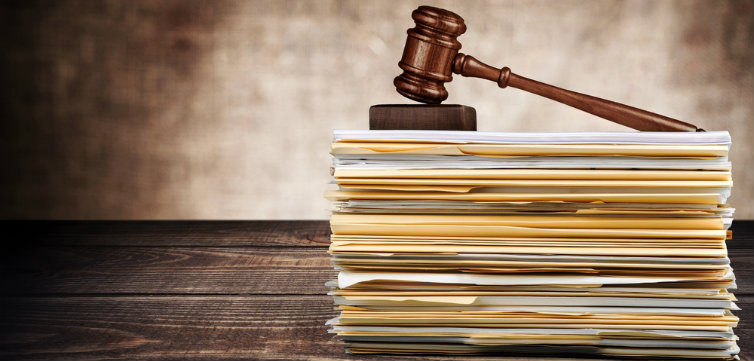 HOW DID THEY DO IT?
Transparent financing of political parties and election campaigns

According to the proposal, the funding of political parties should be subject to public scrutiny through the mandatory use of transparent accounts and also by an independent audit body with the power to respond to public impulses.
Electronic Declaration of personal property

According to the proposal, politicians and public officials in selected positions should file a property declaration on taking up their office.
Contracts on the Internet

The proposal was adopted in the form of a law on the register of contracts, which makes the contracts concluded by public institutions subject to the publication of these contracts on the Internet. The law was adopted in a compromise form when the validity excludes, among others  The Chamber of Deputies , Senate , Office of the President and of the company with a majority share of the state, counties or municipalities whose shares are traded on the stock exchange, among other CEZ .
Cancellation of anonymous shares

The main purpose of the proposal is to abolish the institute of bearer shares (owners), which allow, among other things, to hide the final beneficiary of money from public contracts or subsidies. The standard was adopted and is effective from 30 June 2013. According to it, owners of anonymous shares must book their shares with the central depository, store them physically with the bank or convert them into registered shares. In any case, the owner record is traceable. A shortcoming of the adopted law is the limitation of its scope to Czech companies only. The Act does not regulate the competences of foreign companies with an opaque ownership structure in the Czech Republic and does not include a ban on their participation in public tenders.
Professional nominations for supervisory boards

The aim of the proposal is for the supervisory boards state institutions to fulfill their professional function and not to be appointed through cronyism. According to it, the supervisory boards should be composed of ⅓ representatives of political parties, ⅓ representatives of employees and ⅓ independent experts, the expertise and length of experience being defined with regard to the activities of the institution.
De-politicization of state administration

The reconstruction of the state proposes measures to separate and define political and clerical positions in the state administration, increase the accountability of officials for their decision-making and make the salary system more transparent. In September 2014, the Chamber of Deputies adopted the so-called Service Act, which, however, does not meet the criteria set by the State Reconstruction.
Prosecutor's Office without political interference 
in the investigation

The proposed measures are intended to limit the political influence on the Supreme Public Prosecutor by modifying the rules on his appointment, dismissal, term of office, or his powers in relation to a possible corruption investigation unit within the Supreme Public Prosecutor's Office.
Transparent legislative process

The proposal aims to reduce the practice of so called ,,stickers“ in the legislative process by publishing an electronic library of upcoming legislation, extending the time limit between second and third reading, and publishing minutes of committee meetings, including the names of the proposers of each amendment. In October 2014, an amendment to the Rules of Procedure of the Chamber of Deputies was approved.
Extension of supervisory powers of the 
Supreme Audit Office  

According to the proposal, the SAO should newly also have the power to audit the management of municipalities, regions and economic entities in which they have a share.
Videos

https://www.youtube.com/watch?v=Om_iALv3T70

https://www.youtube.com/watch?v=KHK9WvPgAQs
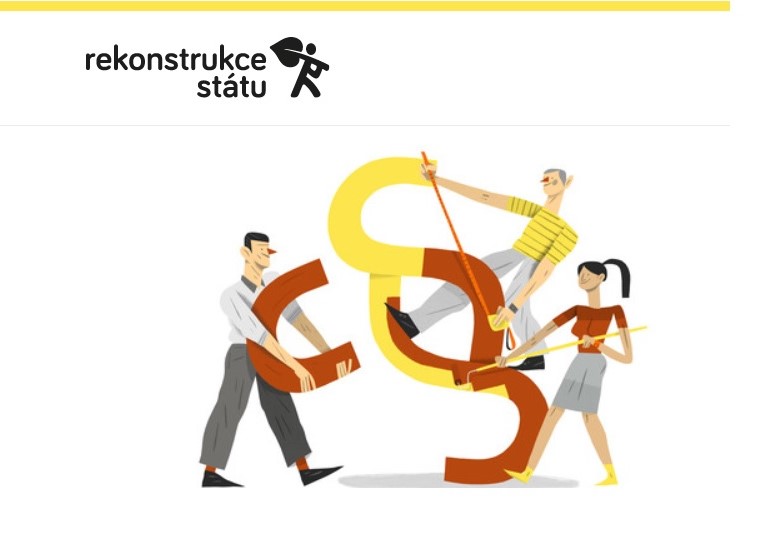 CAMPAIGN
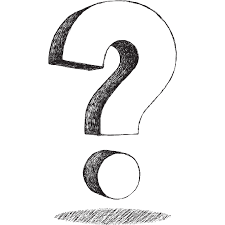 WHY DID 
IT WORK?